Mathematik 10 Abels
120 % von 50 €
80 % von 50 €
20 € erhöht um 5 %
20 € vermindert um 5 %
Wann ist Wachstum exponentiell?
Deine Großeltern machen dir für die nächsten 
12 Tage zwei Angebote:







Wessen Angebot nimmst du an?
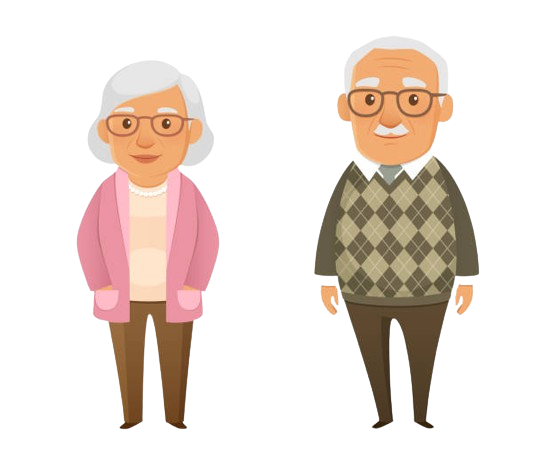 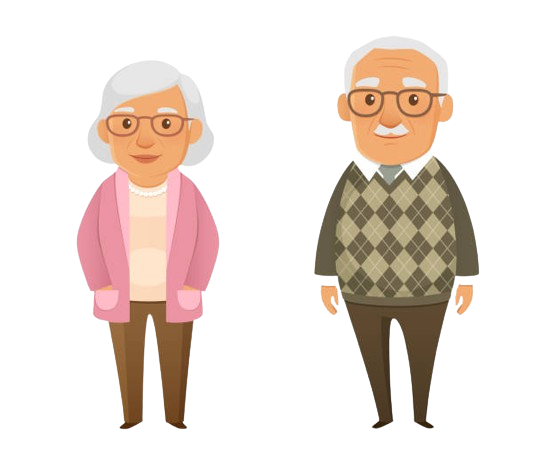 “Ich gebe dir täglich 5 €.”
“Ich gebe dir heute 3 ct und verdoppel dann täglich das, was du bereits hast.”
Tipp: Wertetabelle, Funktionsgleichung, Graph
Exponentielles Wachstum / Zerfall
Zeit
Bestand
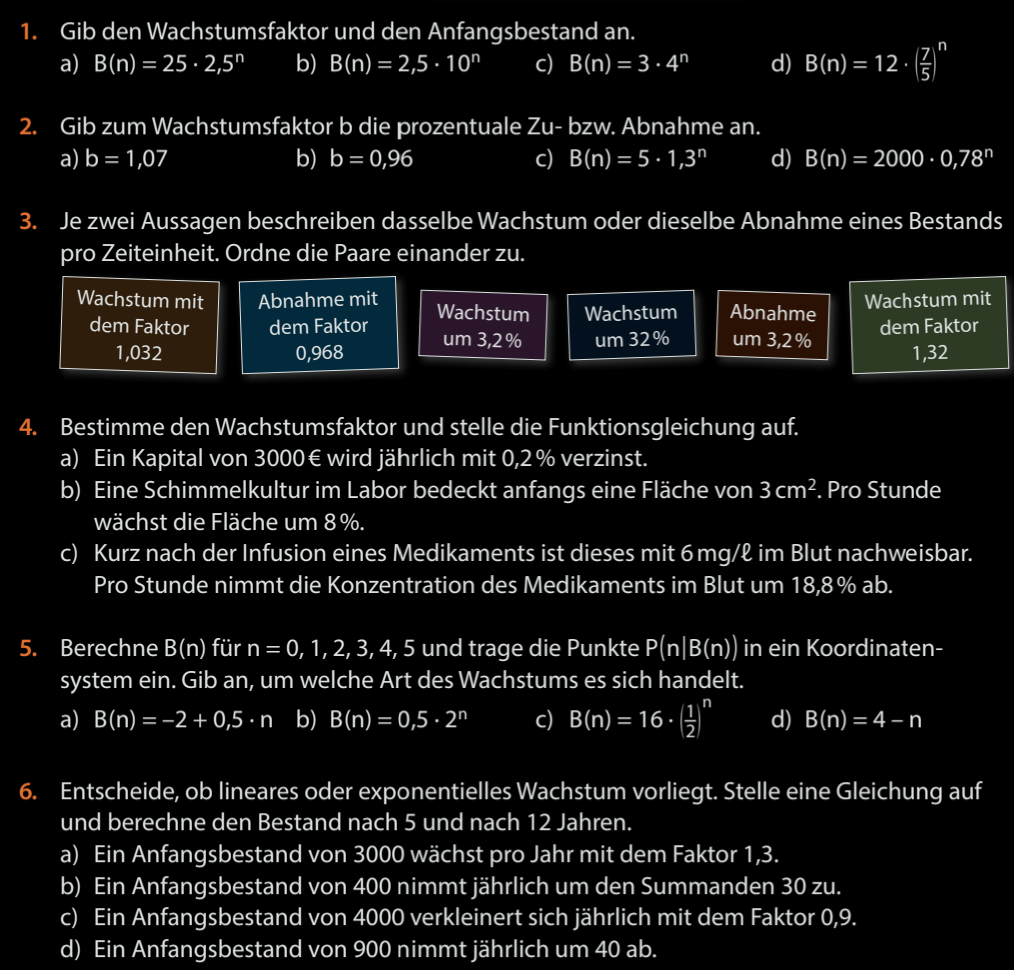 Fun55
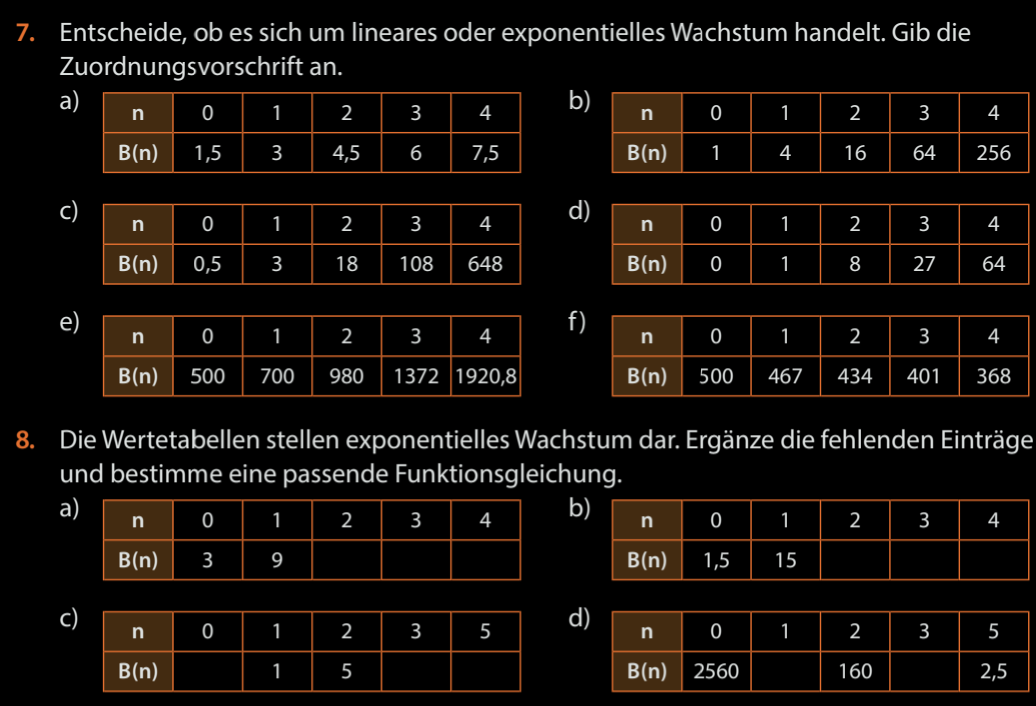 Fun56
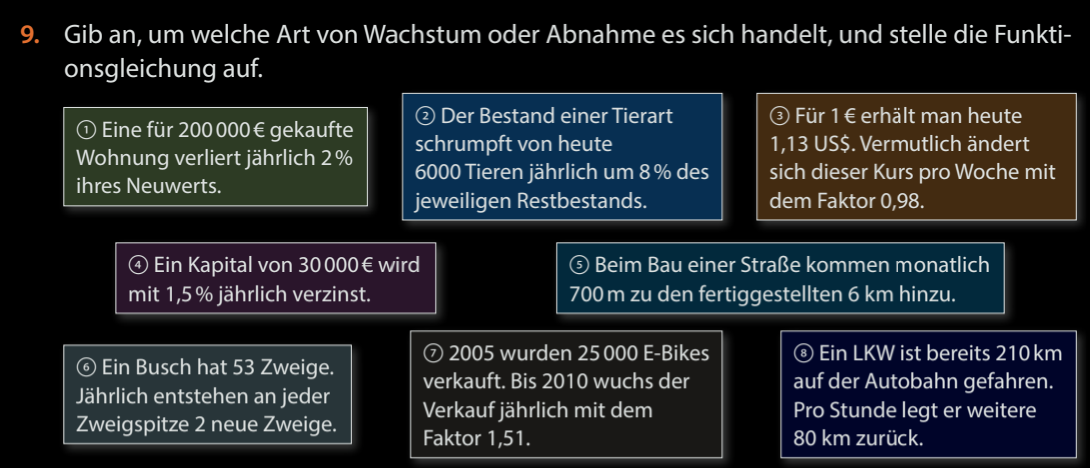 Fun57